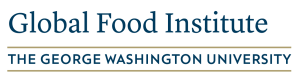 Unequal Burdens: How the Food as Medicine Movement Exposes Critical Gaps in FDA’s FOOD Safety Review
Katya S. Cronin
Associate Professor, The George Washington University Law School
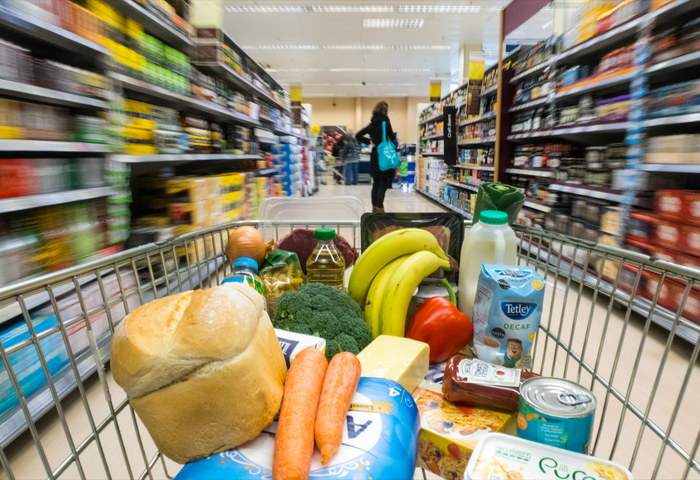 Food as Medicine
Medically Tailored Meals
 Tailored Grocery Boxes
 Produce Prescriptions
 Community Education
 Kitchen Supplies
 Nutrition in Medical Education
New Drug Safety Review
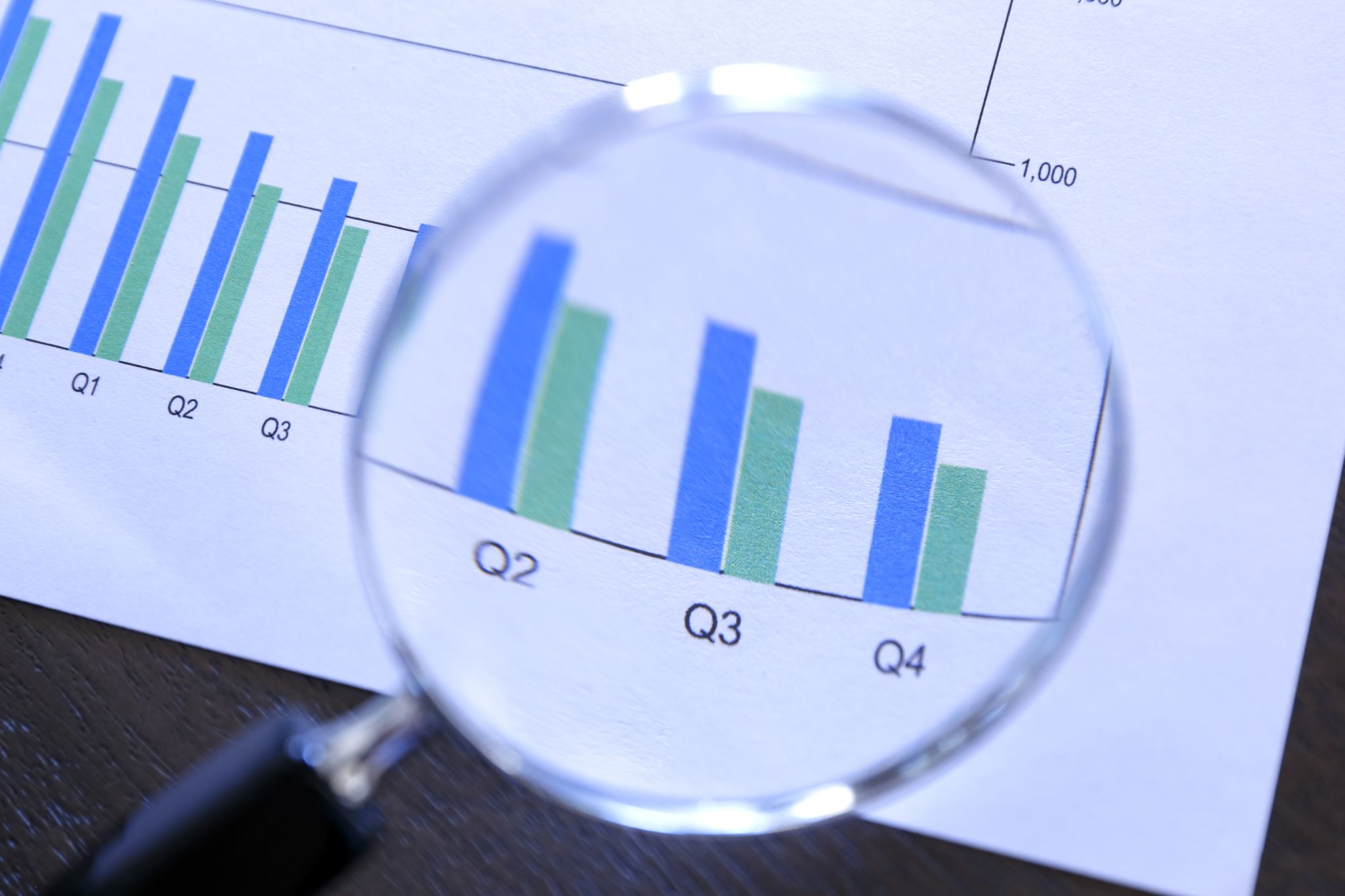 New Drug Safety Review
NDA: 
All trial and safety data; 
Adverse reaction reporting; 
Ingredient, processing & manufacturing data
Labeling specifications
Facilities inspection
Average approval time: 10 years
Average cost: $2 billion
Continued post-market safety review process
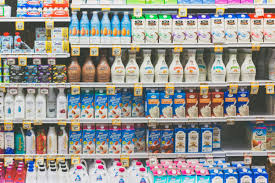 Food Safety Assessment
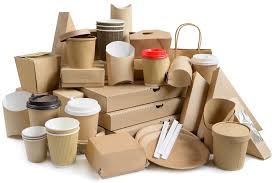 Food & Color Additives
 Food Contact Substances
 Environmental Contaminants
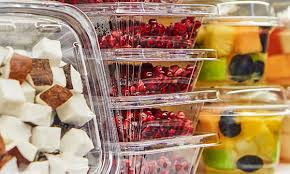 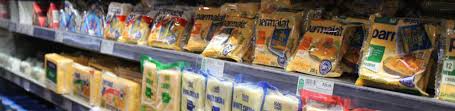 5
Food/Color Additive Application
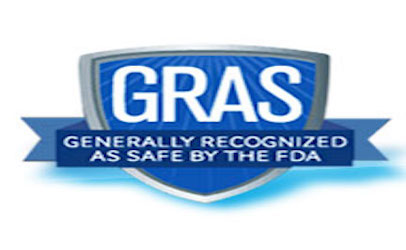 “The use of a food substance may be GRAS either through scientific procedures or, for a substance used in food before 1958, through experience based on common use in food.”
FDA only reviews those GRAS determinations that companies submit to the agency’s voluntary notification program
FDA does not monitor continued safety of GRAS substances
The FDA does not know how many substances are in our food as GRAS
Food Contact Notifications
Environmental Contaminants
Unequal Burdens
New Drug
New Food Additive
Not used by the general population
Taken under the care of medical practitioner
Administered in prescribed/controlled doses
Benefit: treats a medical condition
Expensive R&D process
Used by the general population, including vulnerable consumers 
No supervision on consumption
Not dose-specific (guessing at exposure)
Benefit: no nutrient or medical benefit
Low monetary investment
A Path Forward
Thank you
Katya S. Cronin
Associate Professor, Fundamentals of Lawyering Program, The George Washington University Law School

Affiliate Associate Professor, The Global Food Institute

Core Faculty, The Institute for Food Safety and Nutrition Security
katya_cronin@law.gwu.edu 
m: (202) 494-8748